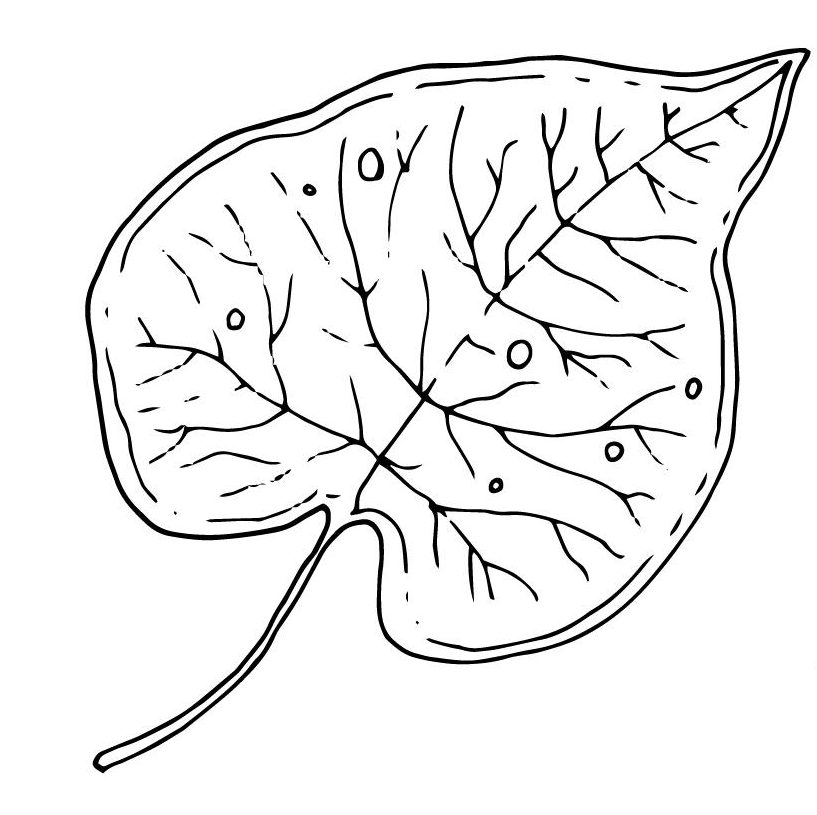 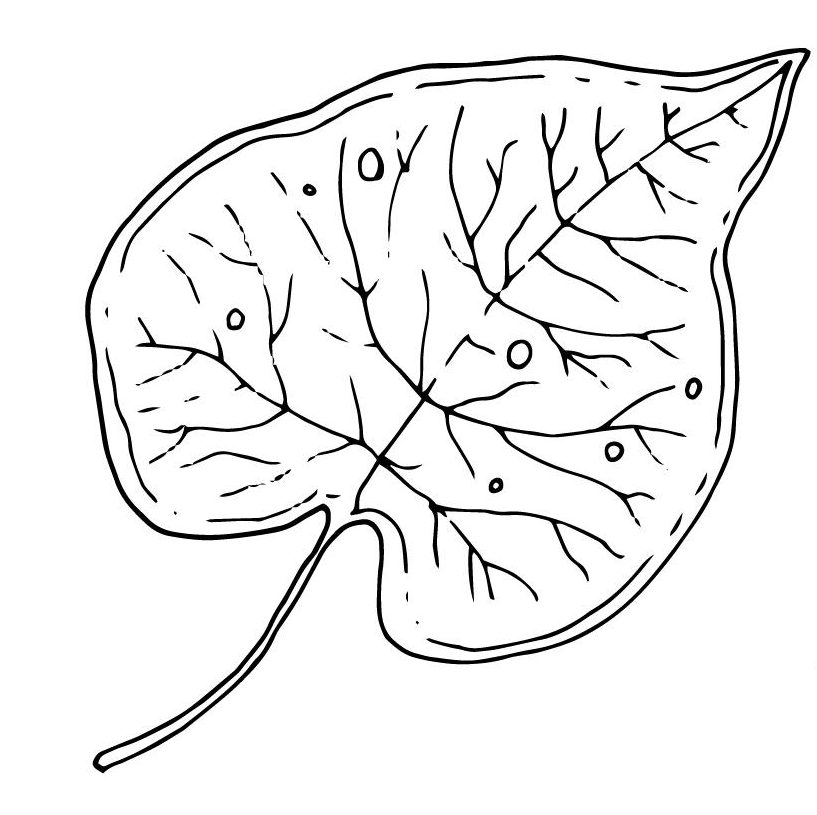 a
b
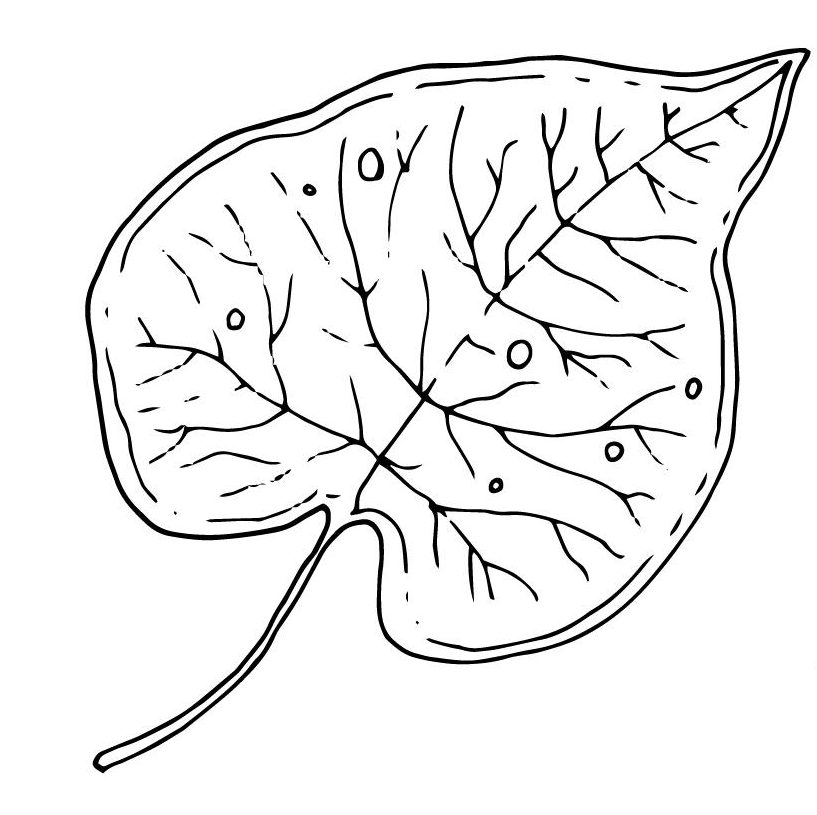 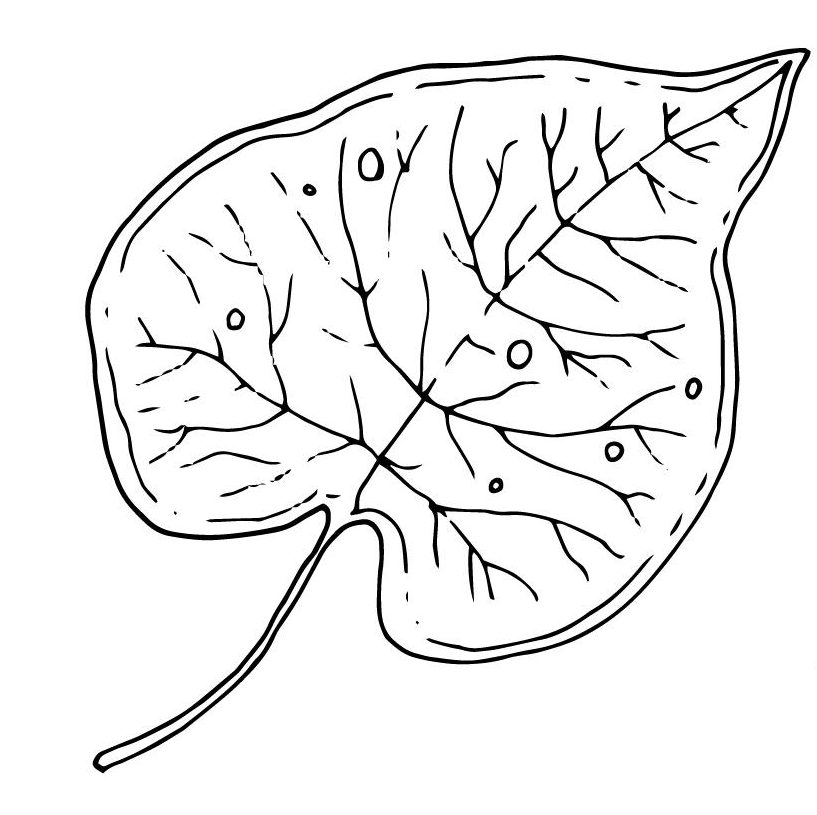 d
e
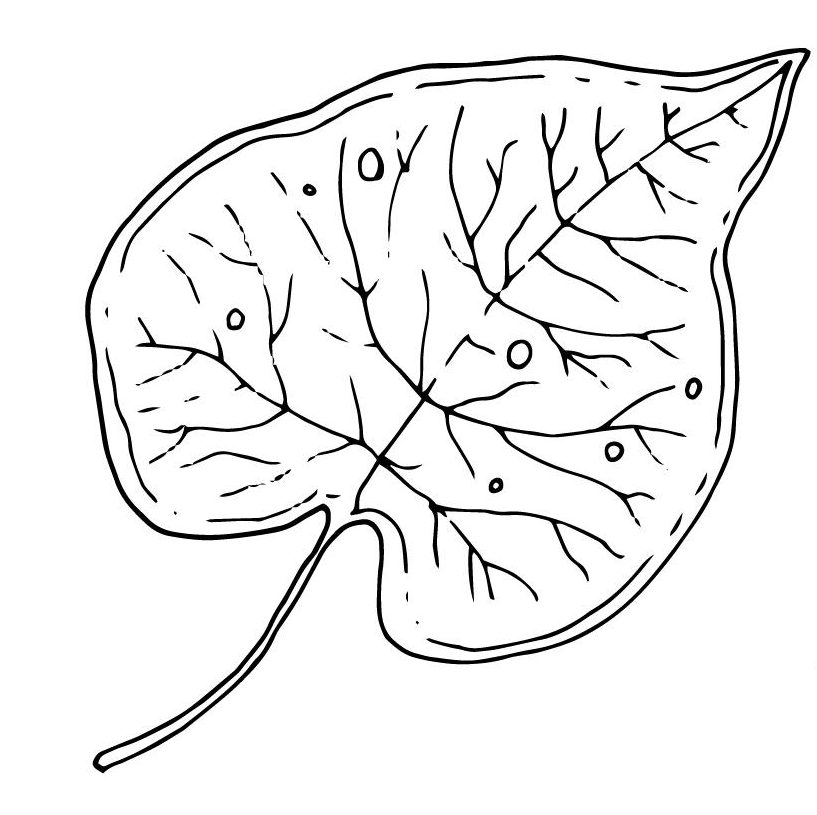 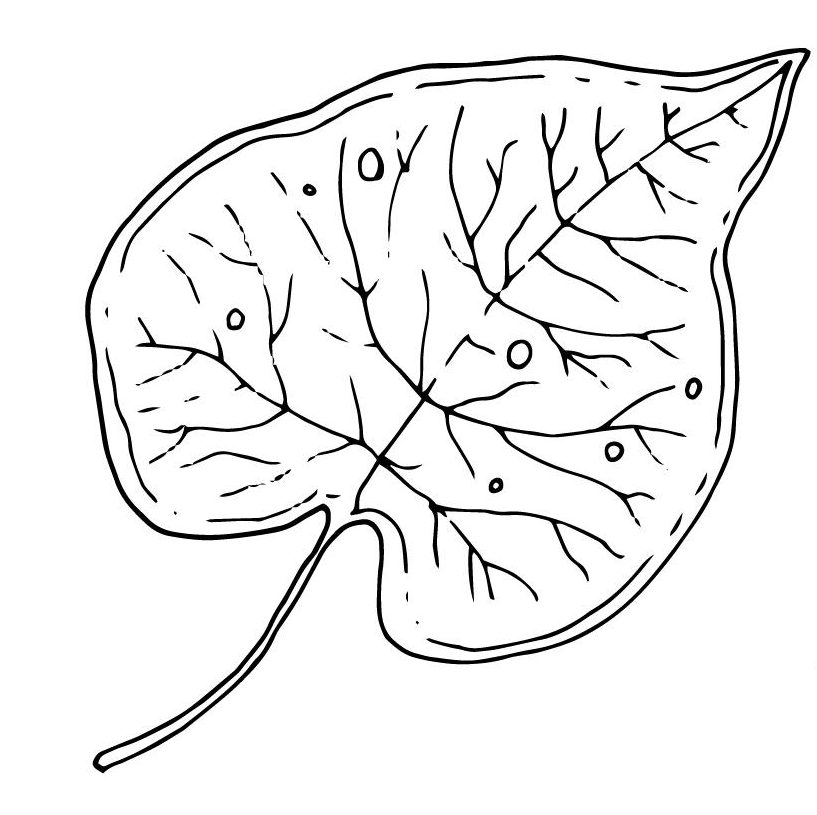 g
f
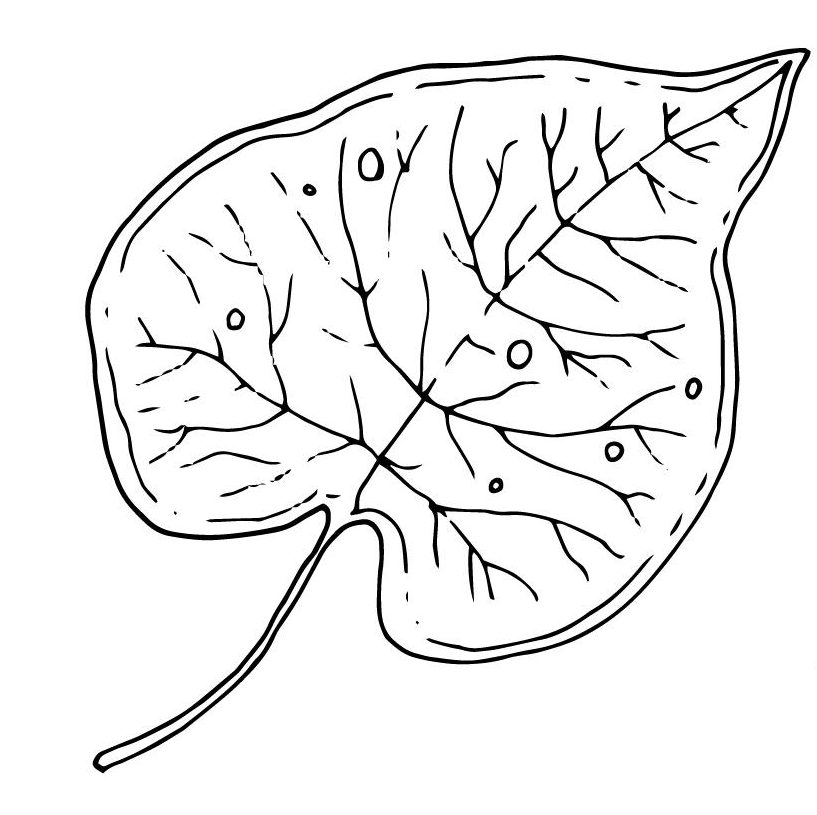 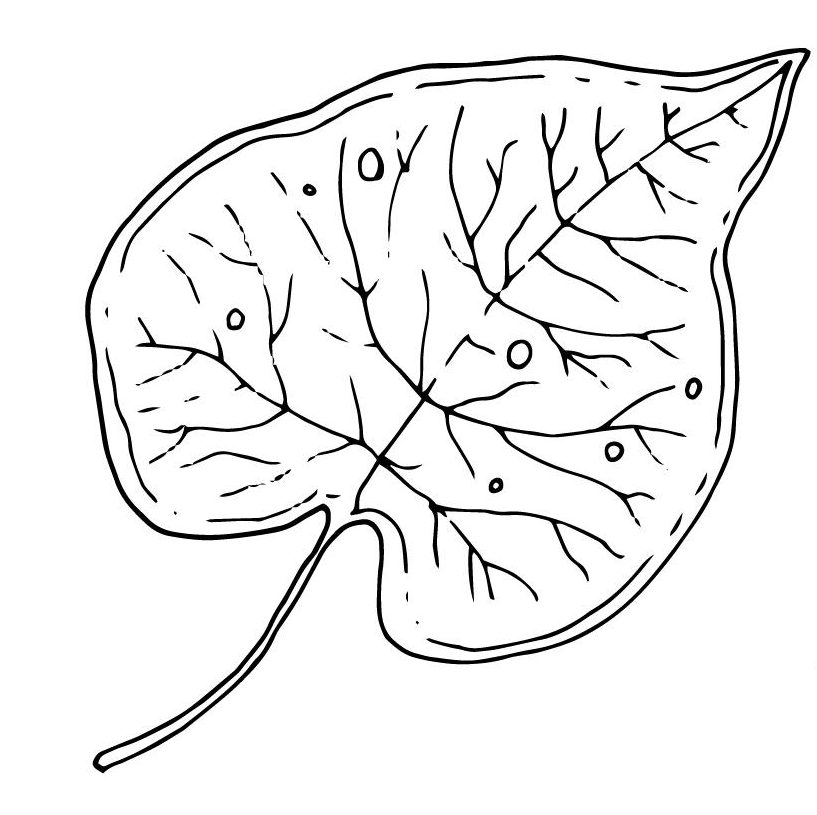 i
h
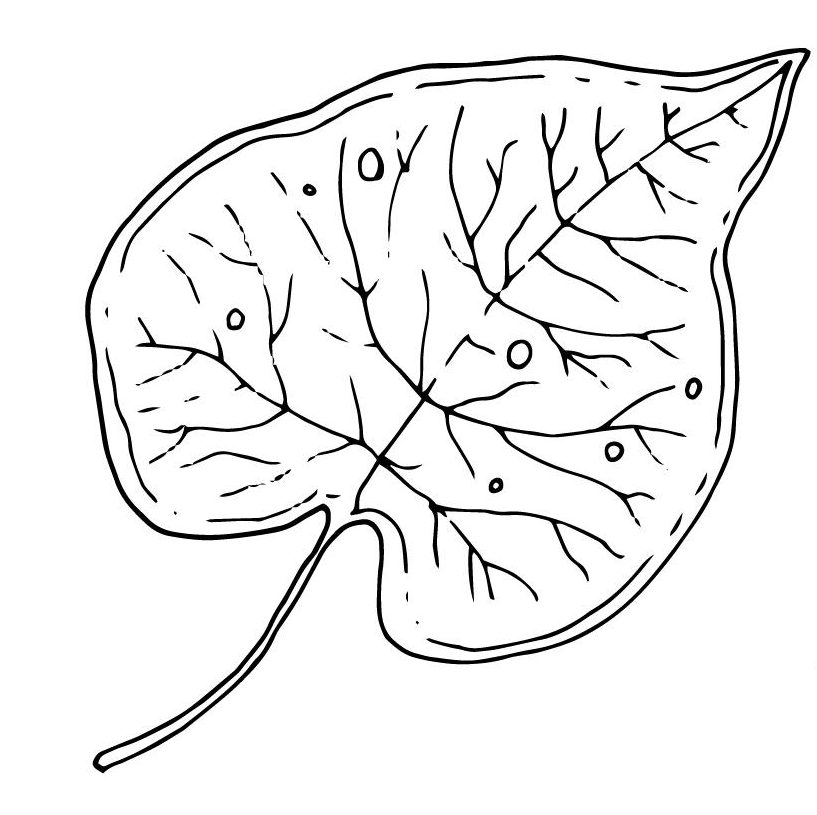 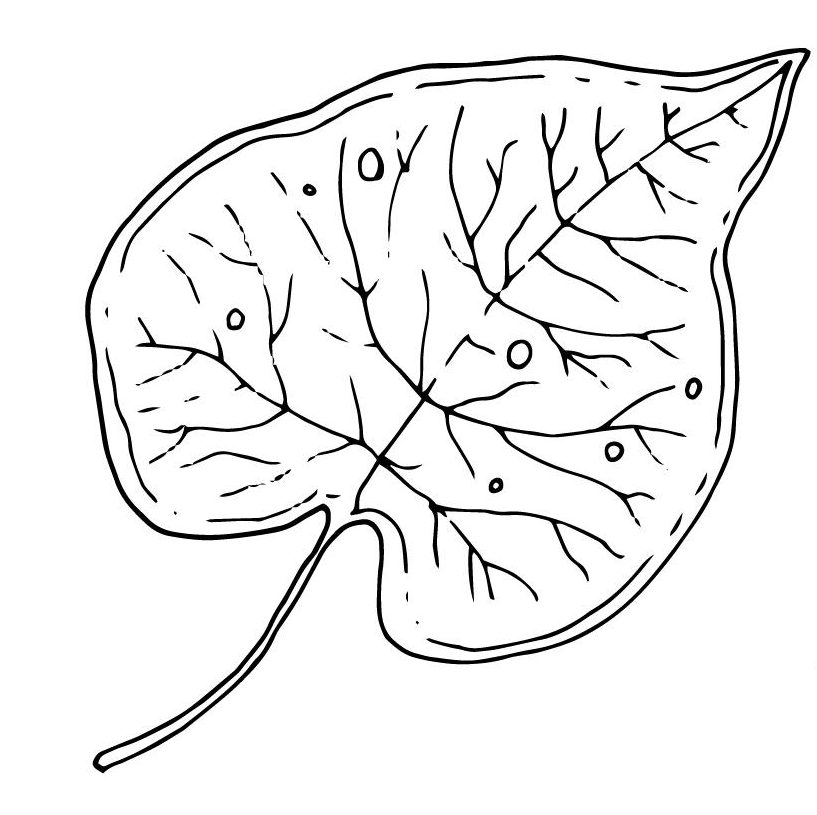 j
k
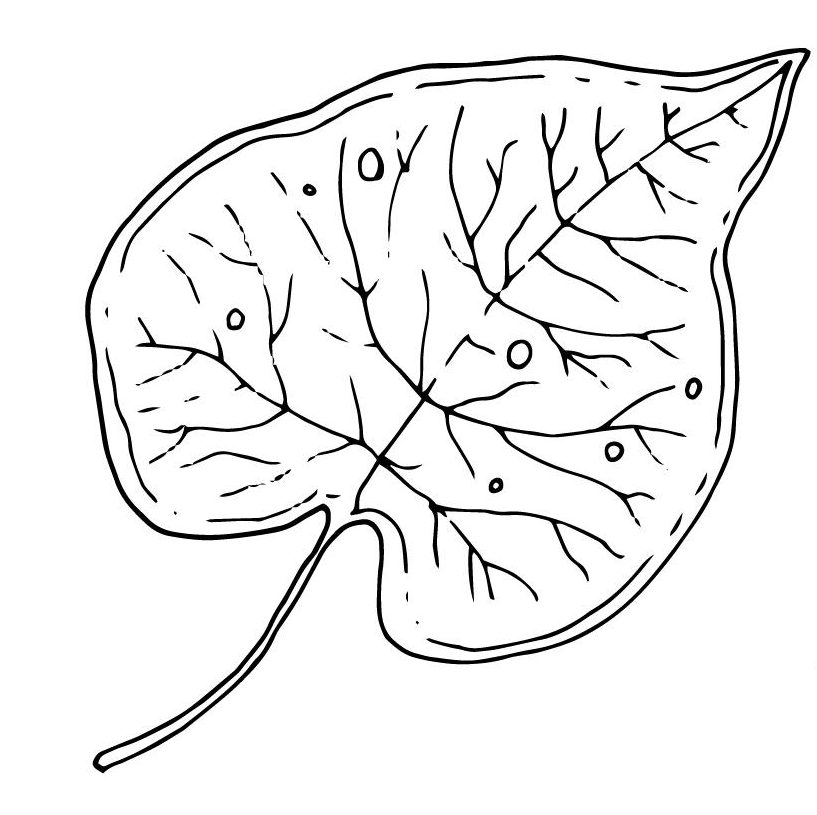 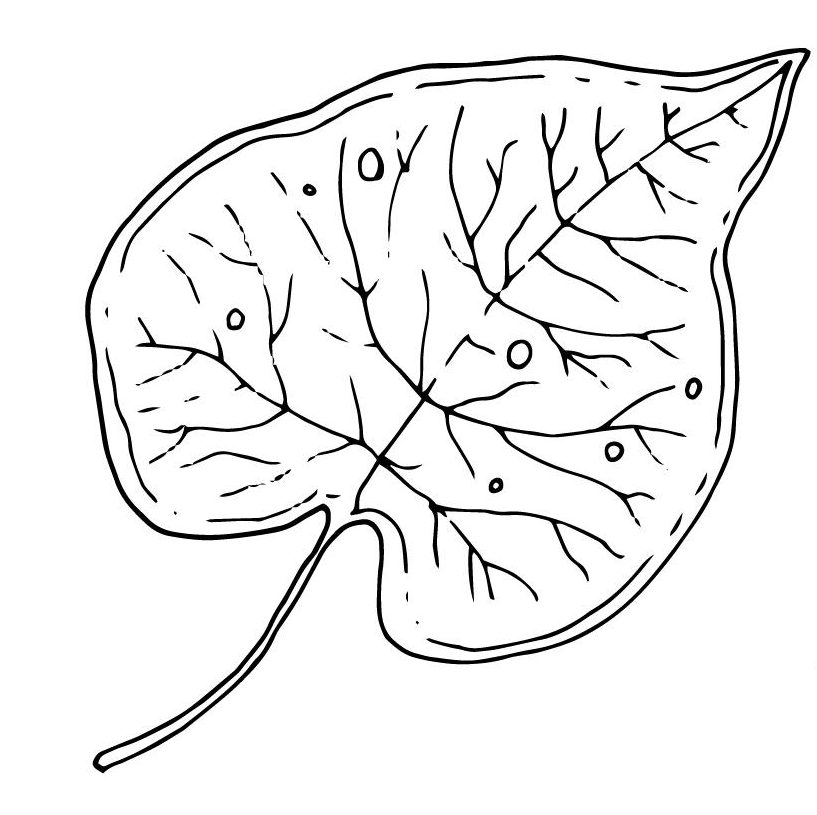 l
m
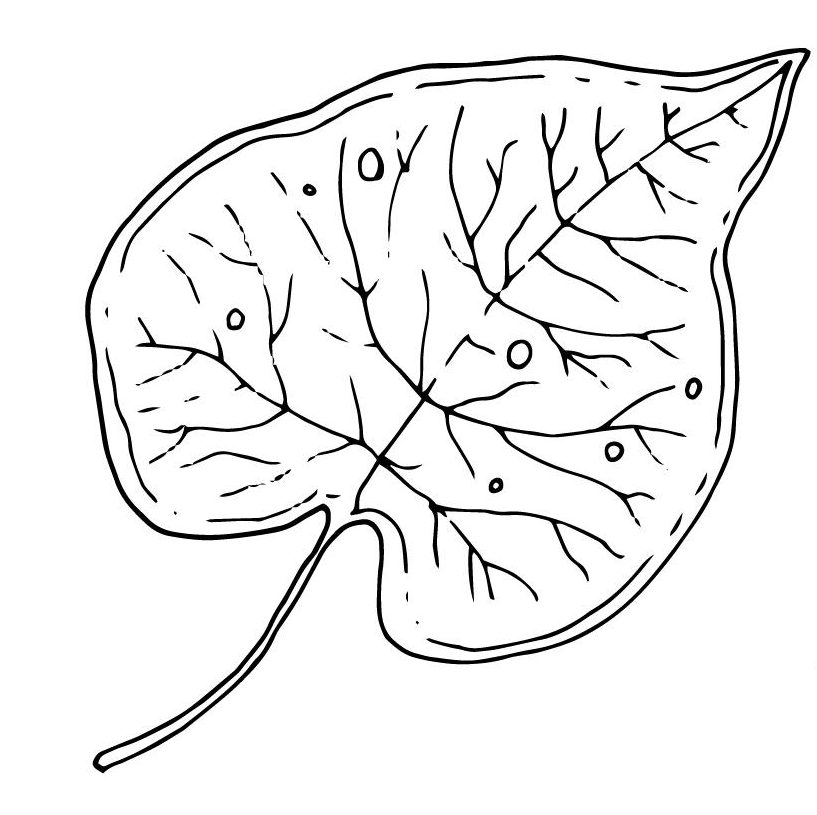 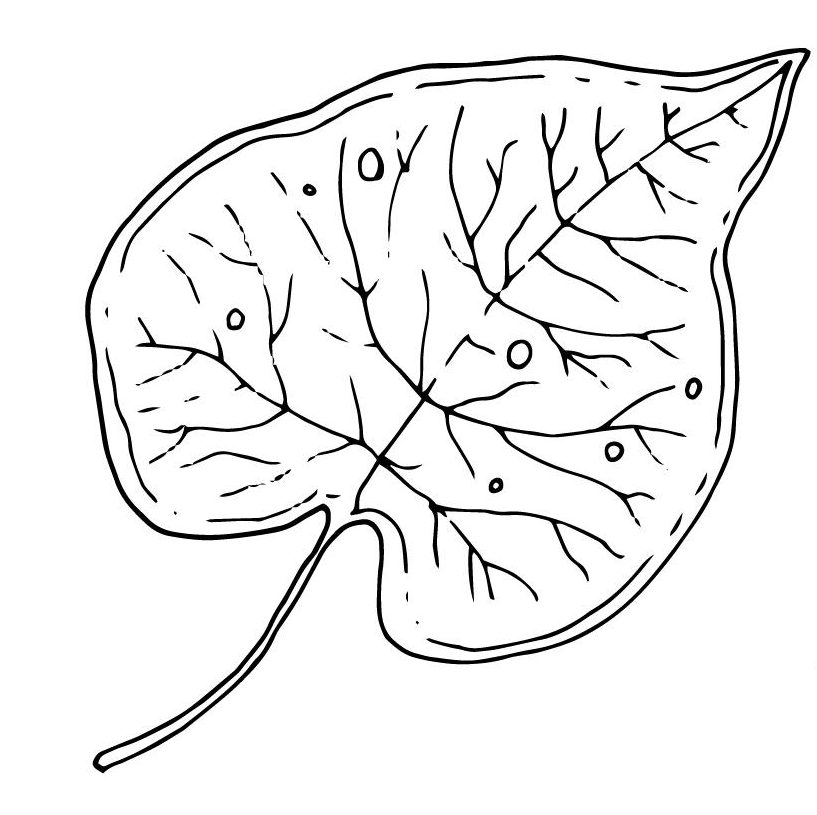 n
o
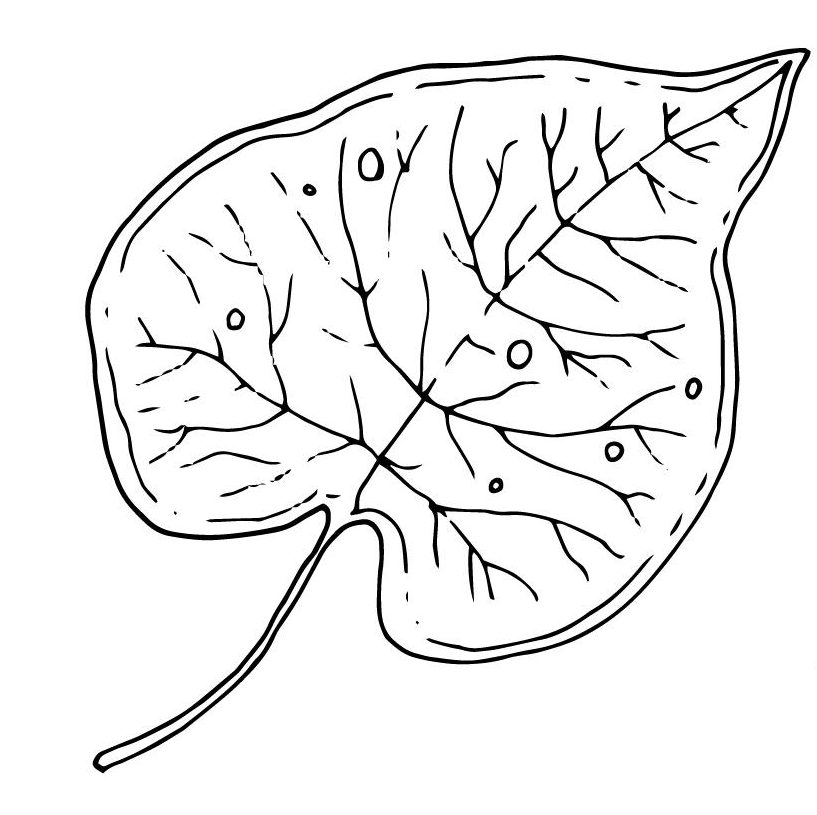 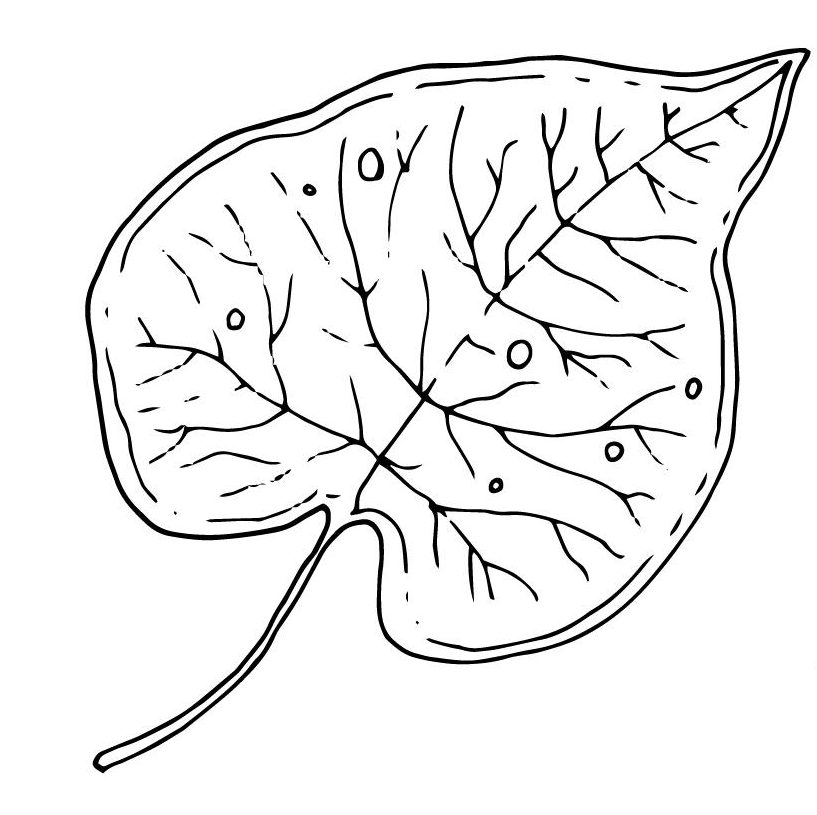 p
r
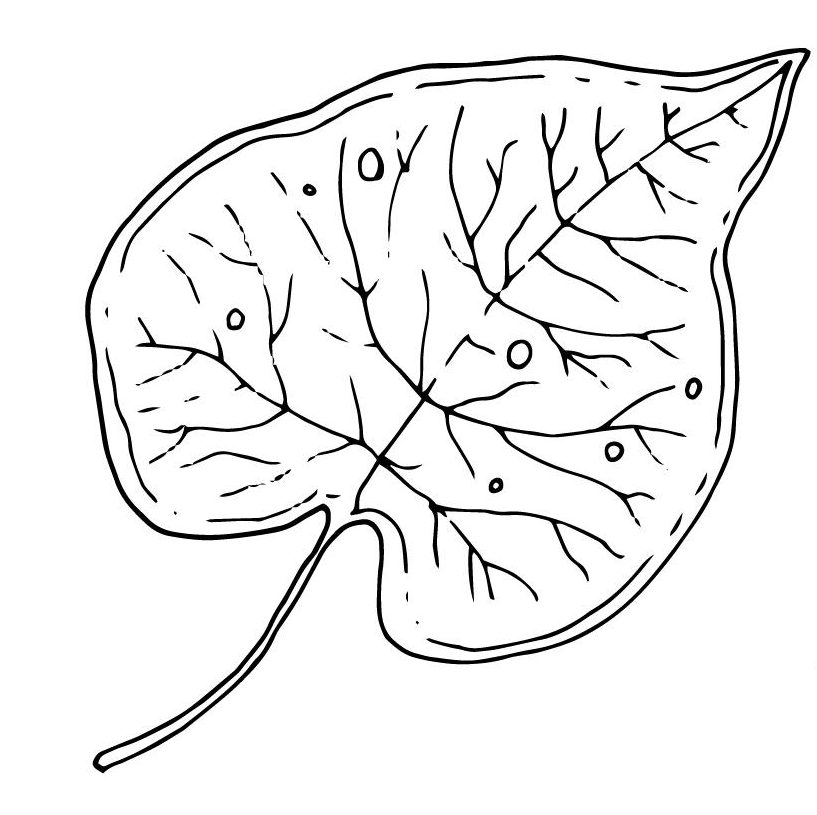 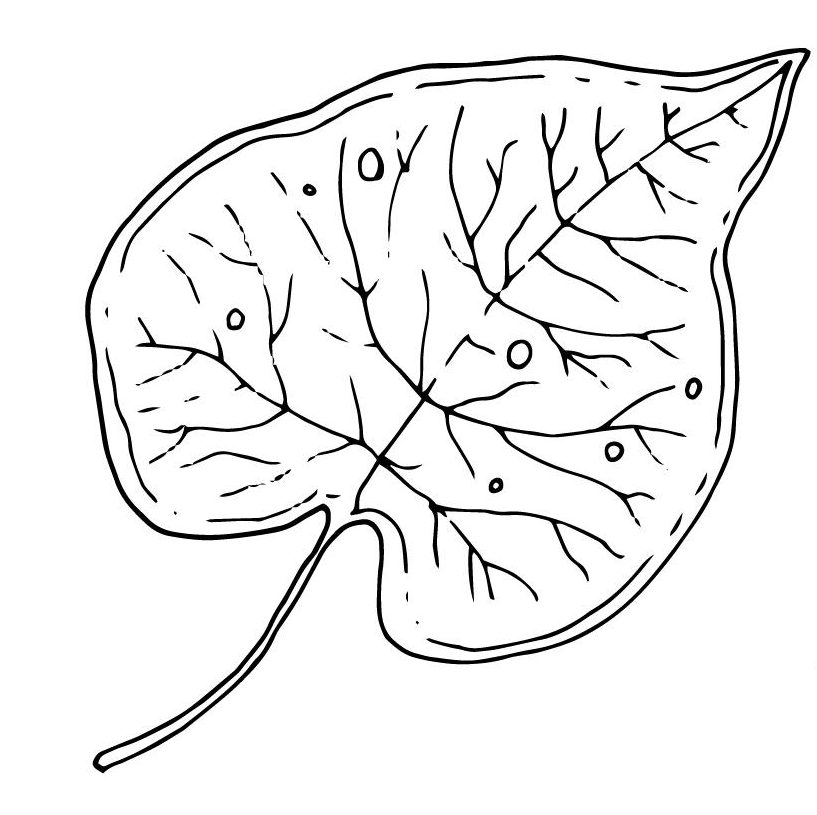 s
t
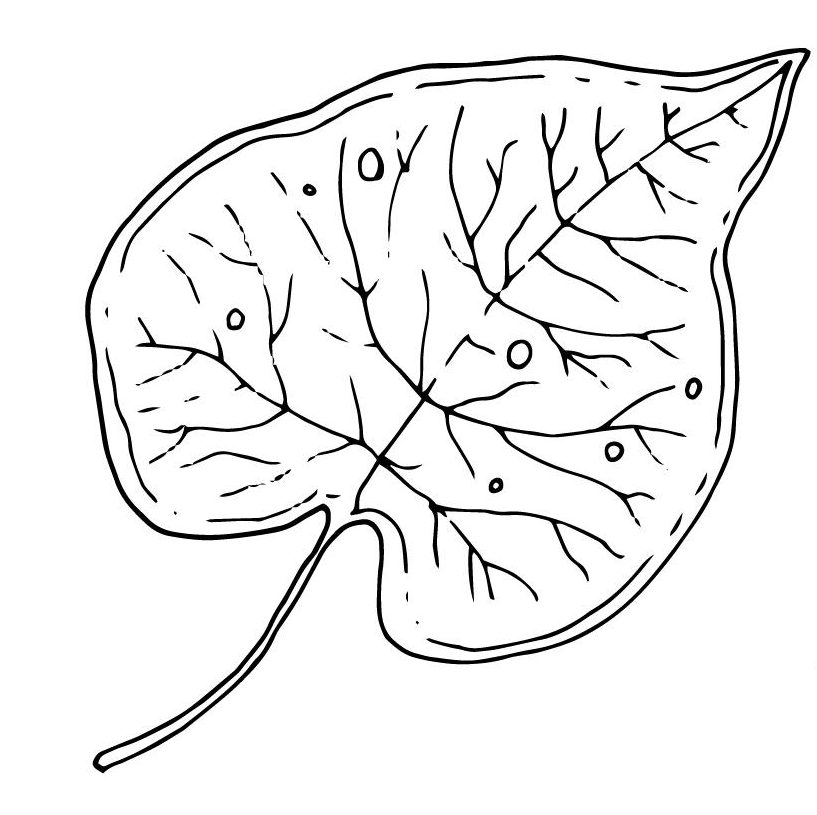 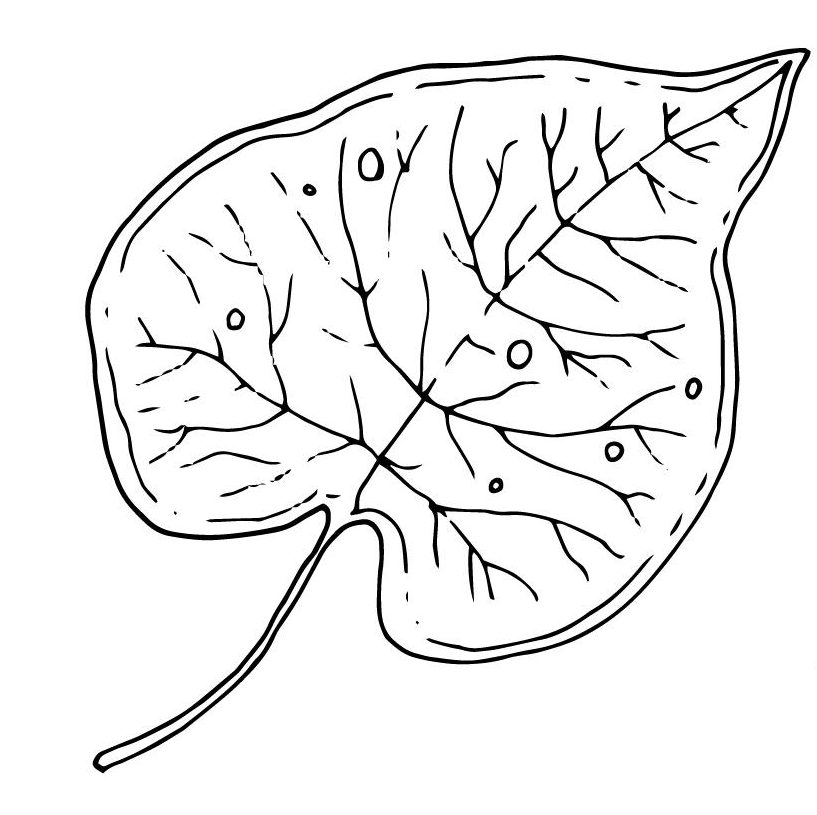 u
v
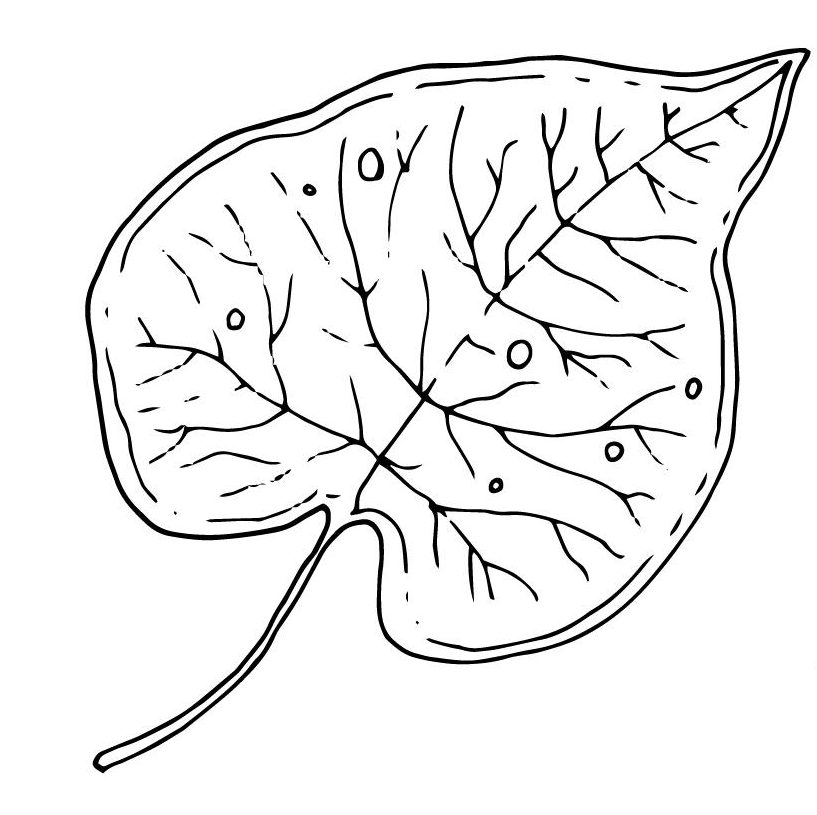 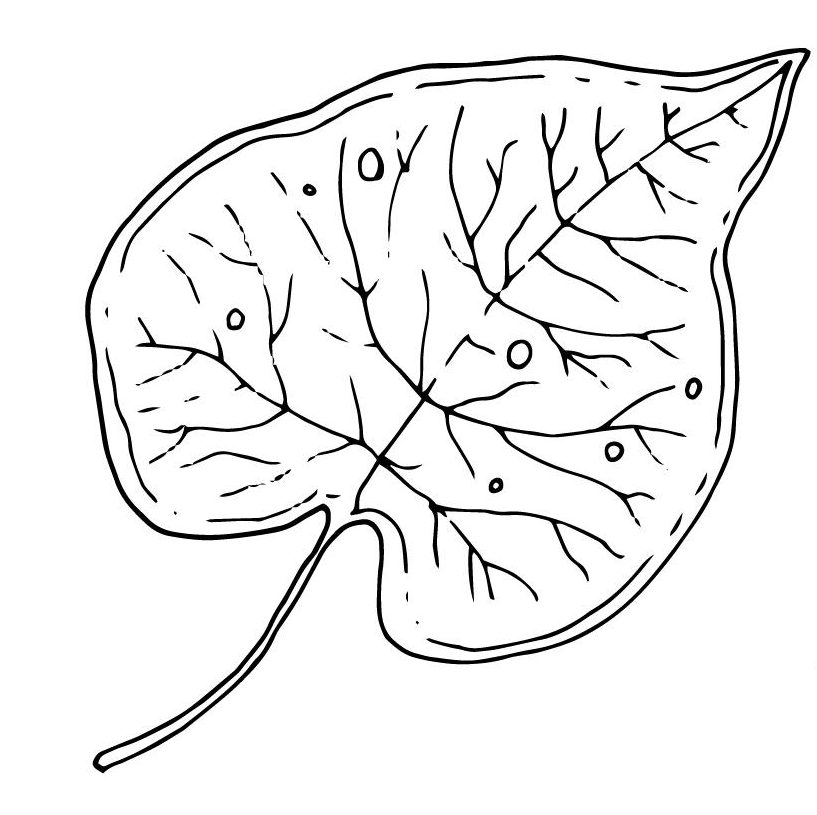 w
z
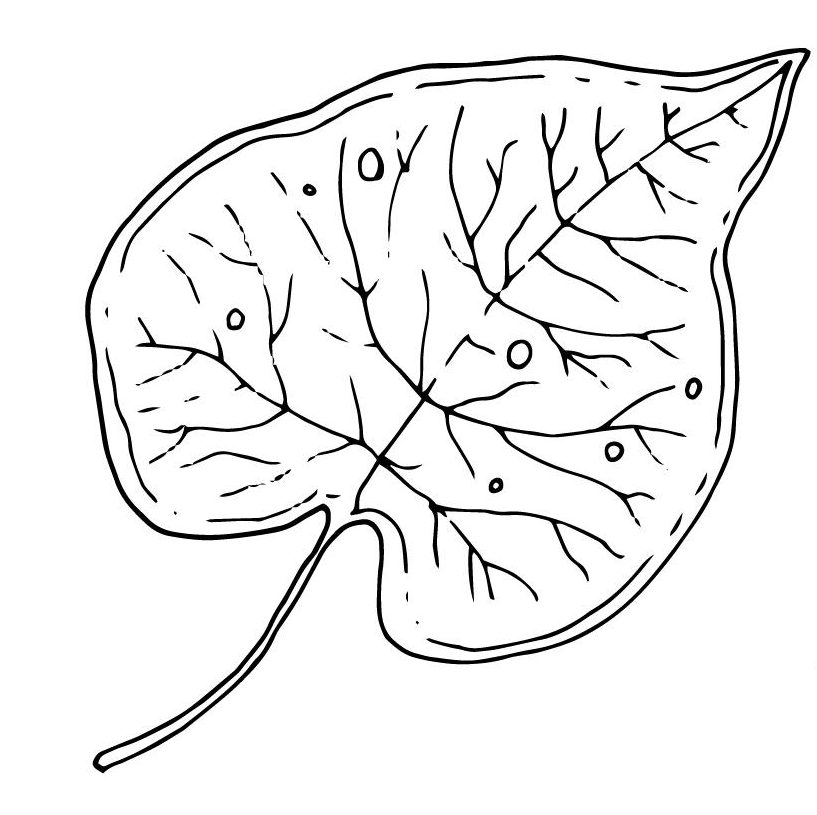 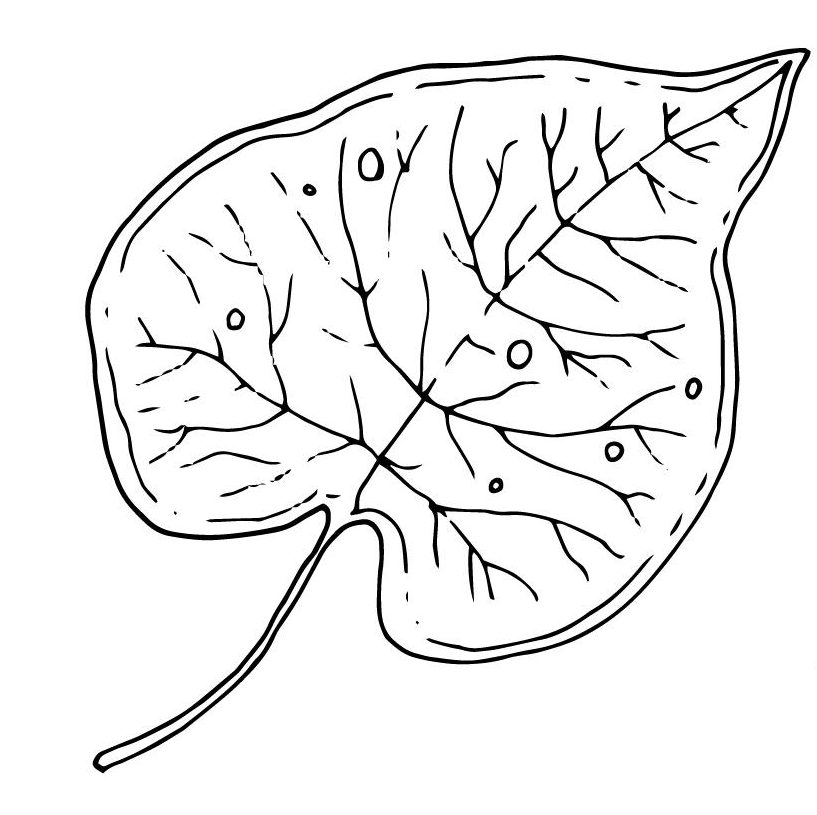 au
ou
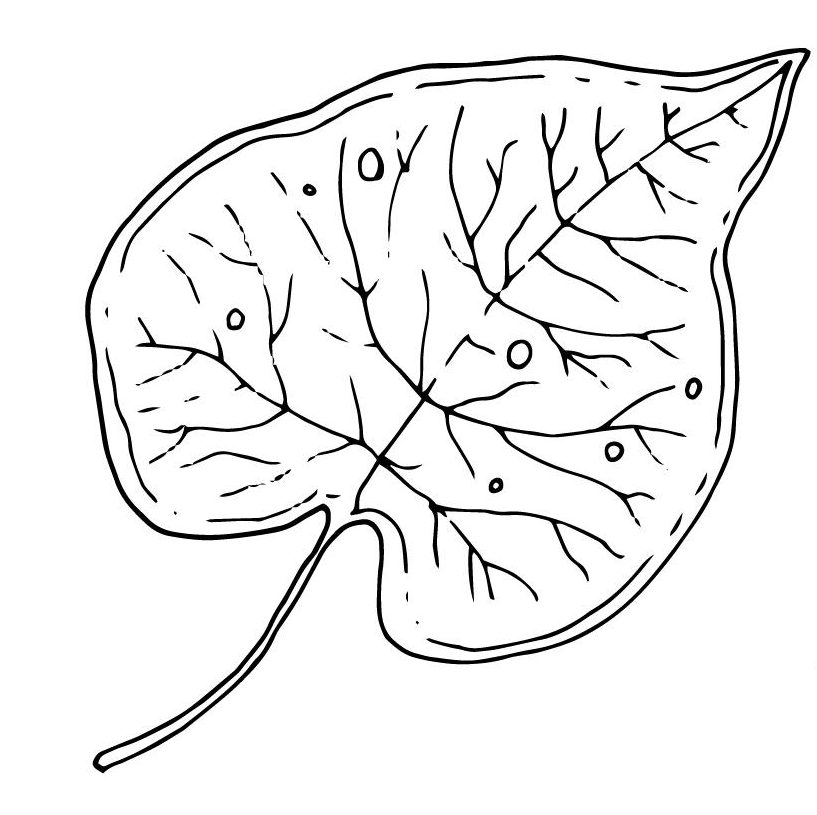 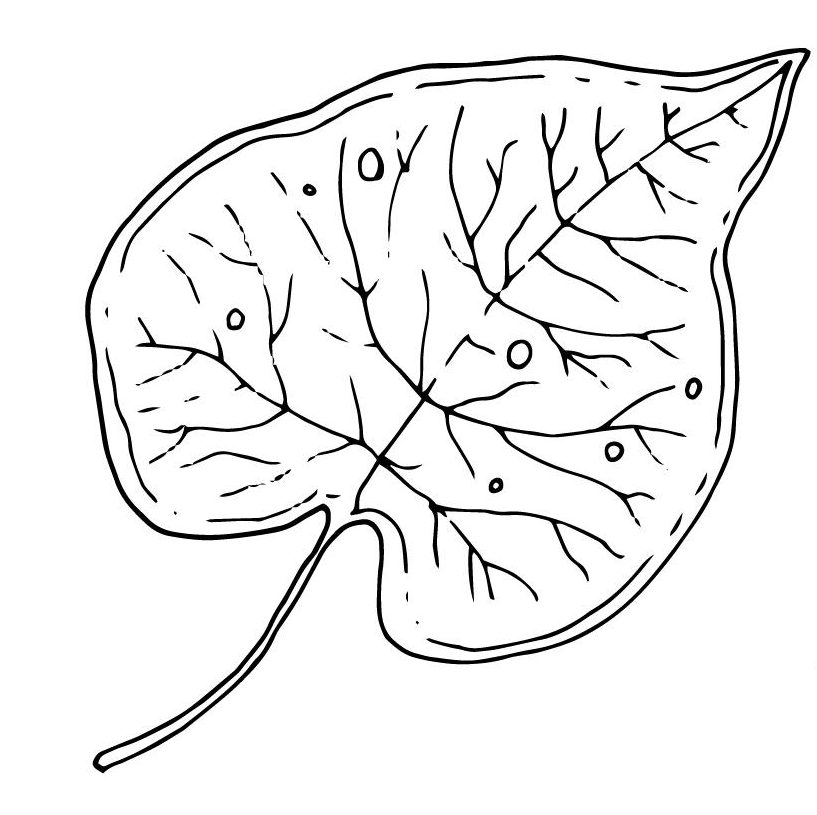 ei
ie
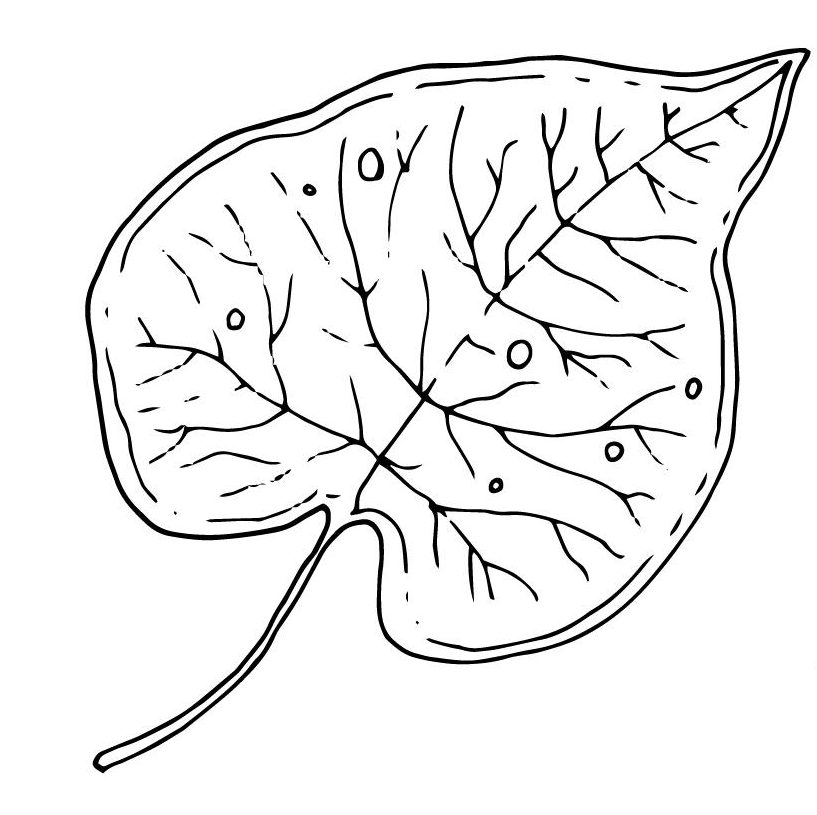 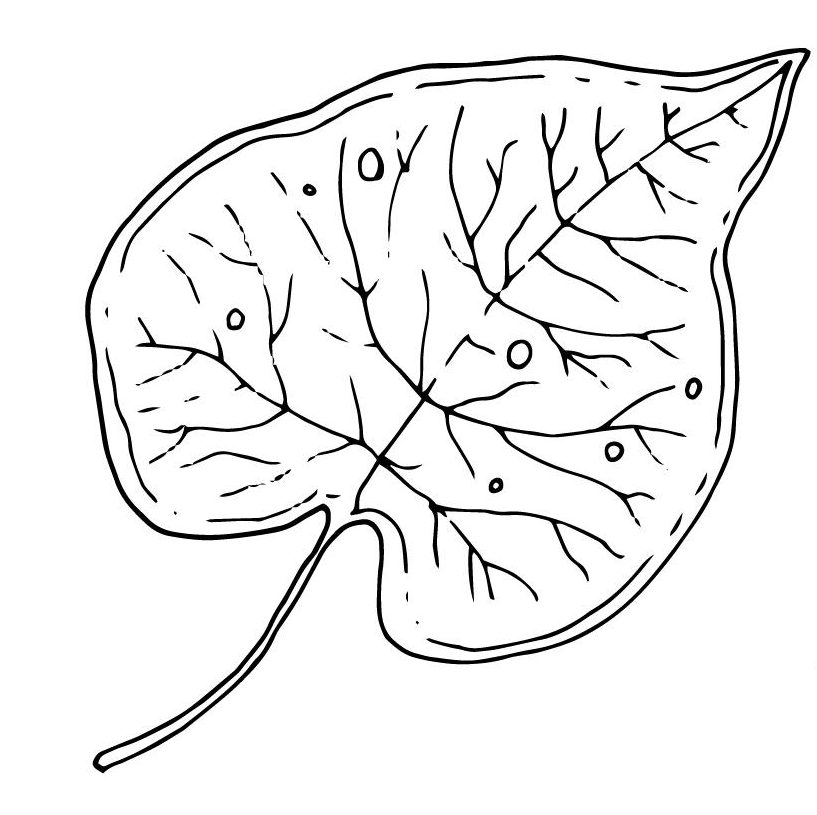 ij
eu
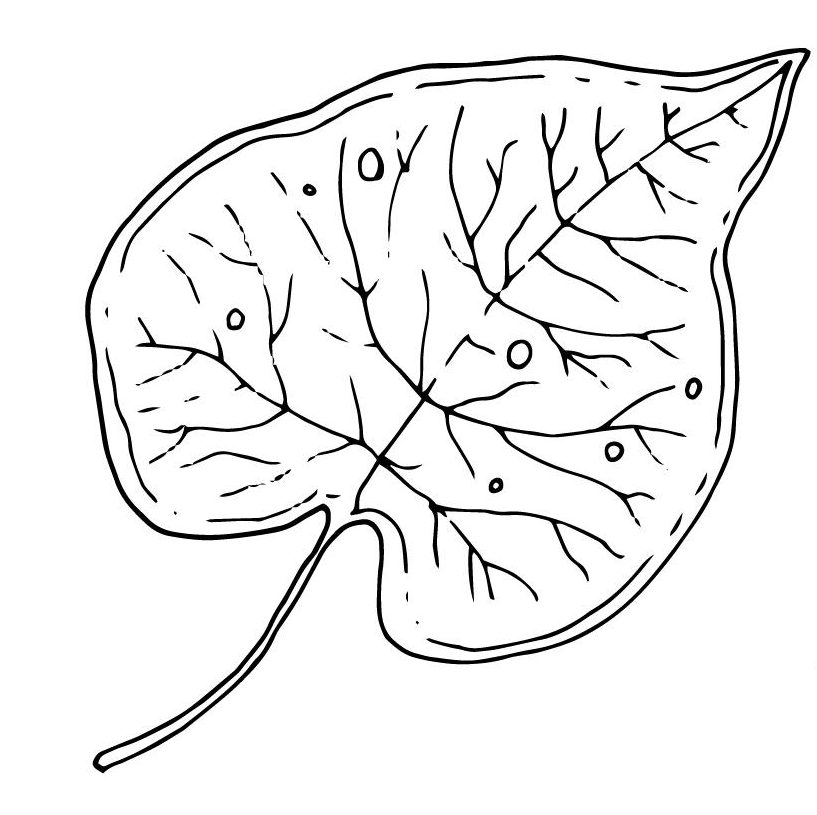 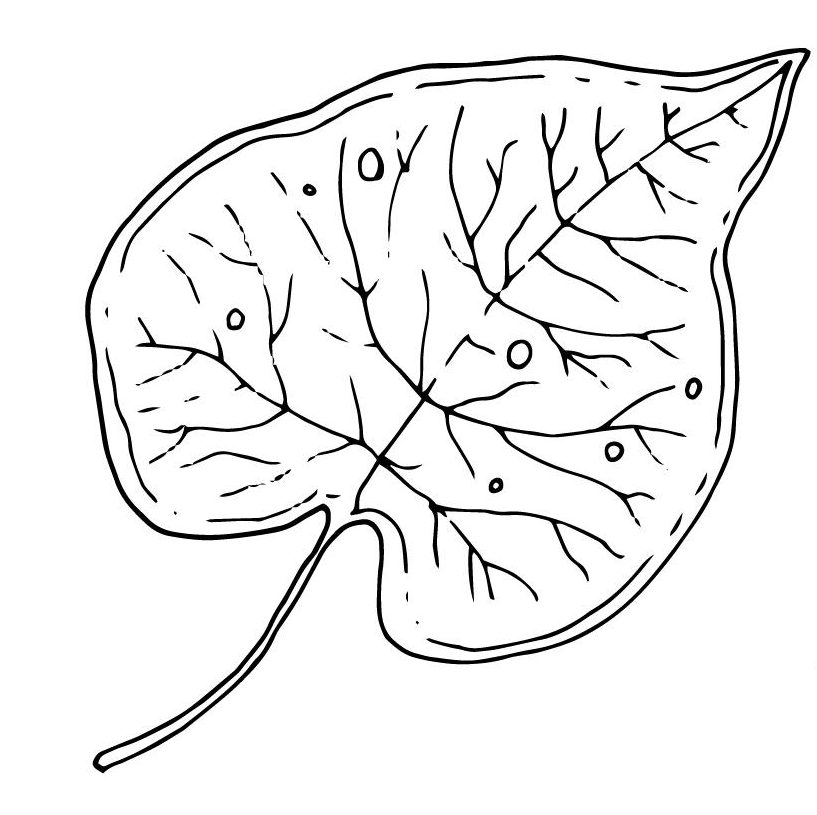 ui
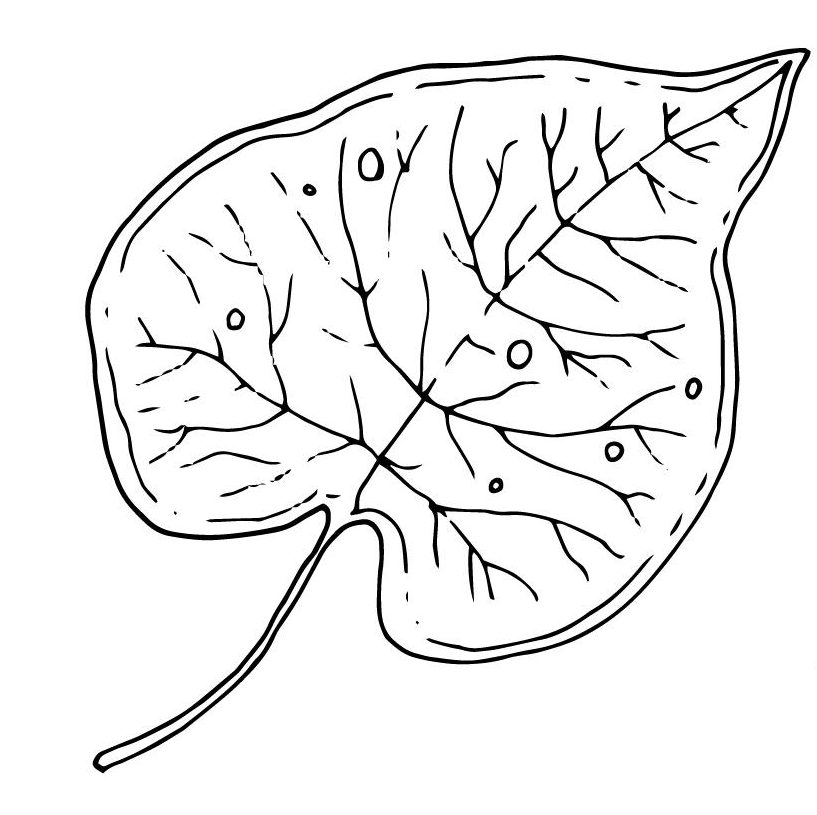 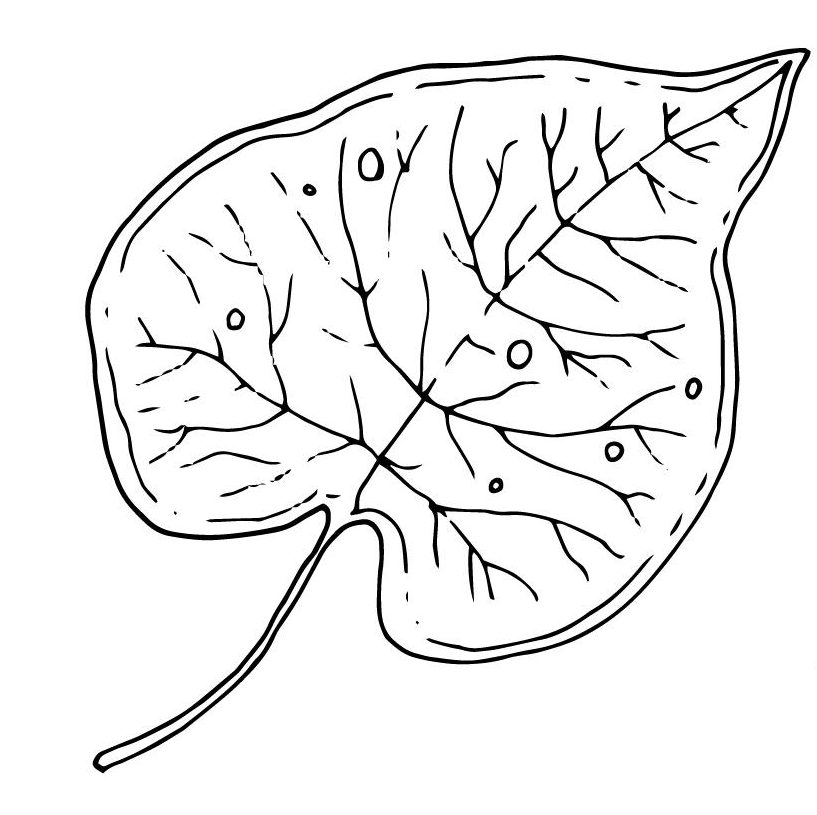